Сельское поселение СорумБелоярский районХанты-Мансийский автономный округ-Югра
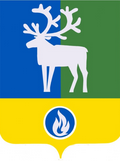 Информация о решения Совета депутатов №45 от 09.12.2021г. «О бюджете сельского поселения Со
рум на 2022 год и плановый период 2023 и 2024 годов»
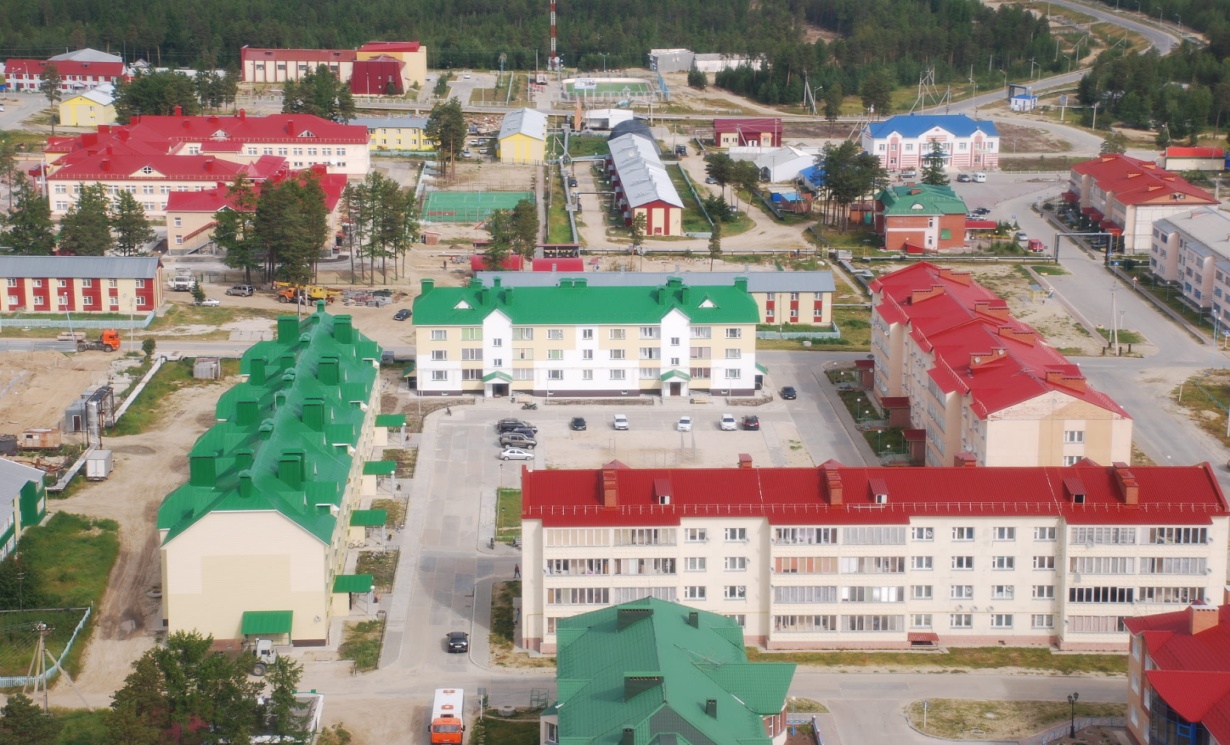 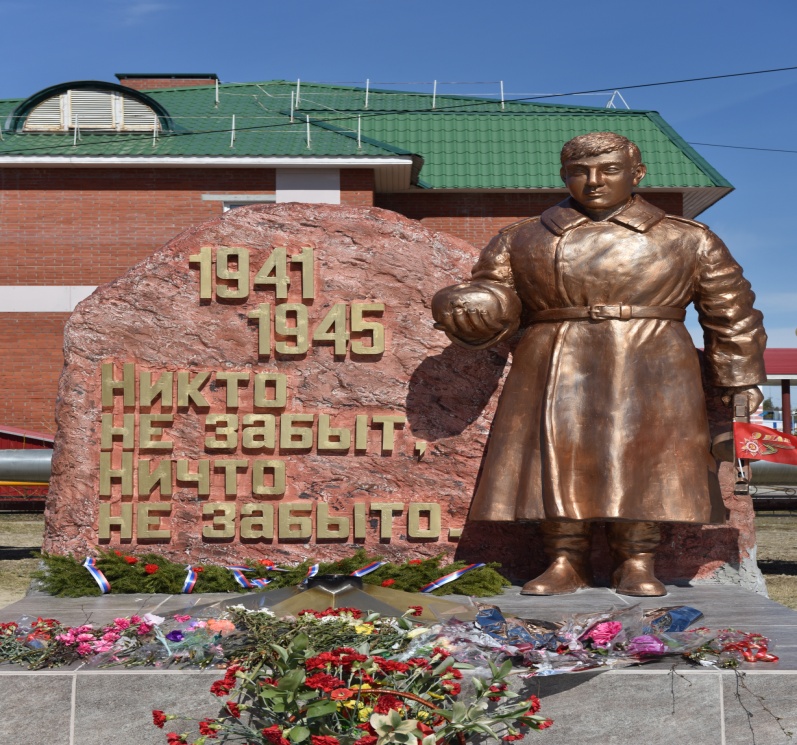 Сельское поселение СорумБелоярский районХанты-Мансийский автономный округ-Югра______________________________________________
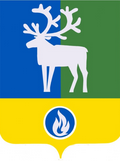 Формирование и исполнение бюджета сельского поселения Сорум (далее по тексту – бюджет поселения) осуществлялось в соответствии с Бюджетным кодексом Российской Федерации от 31 июля 1998 года № 145-ФЗ, приказом Министерства финансов Российской Федерации от 21 декабря 2012 года № 171 н «Об утверждении Указаний о порядке применения бюджетной классификации Российской Федерации на 2022 год и на плановый период 2023 и 2024 годов», Положением об отдельных вопросах организации и осуществления бюджетного процесса в сельском поселении Сорум, утвержденным решением Совета депутатов сельского поселения Сорум от 25 ноября 2008 года № 24. 
         Формирование объема и структуры расходов бюджета поселения на очередной финансовый год и плановый период осуществлялось с учетом положения послания Президента Российской Федерации от 20 февраля 2019года, указов Президента Российской Федерации от 2012 года, Указа Президента Российской Федерации от 7 мая 2018 года № 204 «О национальных целях и стратегических задачах развития Российской Федерации на период до 2024года», поручений Президента Российской Федерации по реализации комплекса мер, направленных  на повышение эффективности использования бюджетных средств, качества бюджетного планирования и исполнения бюджетов субъектов Российской Федерации, обеспечение сбалансированности консолидированных бюджетов субъектов Российской Федерации. Основных направлений бюджетной, налоговой и таможенно-тарифной политики Российской Федерации на 2022год и плановый период 2023-2024 годов, Основных направлений налоговой, бюджетной и долговой политики Ханты-Мансийского автономного округа-Югры на 2022год и плановый период 2023 и 2024 годов.
Сельское поселение СорумБелоярский районХанты-Мансийский автономный округ-Югра______________________________________________
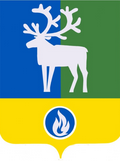 В качестве основных приоритетов бюджетных расходов определено безусловное выполнение социальных обязательств: 
 
выплата заработной платы работникам бюджетной сферы; 
повышение качества жизни населения; 
реализация мер, направленных на стабилизацию ситуации на рынке труда; 
предоставление в полном объеме населению поселения качественных услуг культуры; 
совершенствование правового положения муниципальных учреждений социальной сферы; 
проведение мероприятий, направленных на модернизацию и технологическое развитие экономики поселения, повышение ее энергетической эффективности.
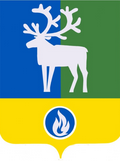 Структура доходной части бюджета поселения Сорум на 2022 год и плановый период 2023 и 2024 годов
Структура налоговых доходов бюджета поселения Сорум на 2022 и плановый период 2023 и 2024 годов
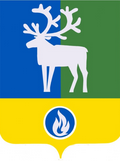 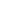 Структура неналоговых доходов бюджета поселения Сорум на 2022 и плановый период 2023 и 2024 годов
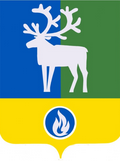 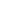 Структура безвоздмездных поступлений в бюджет поселения Сорум на 2022 и плановый период 2023 и 2024 годов
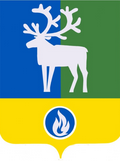 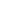 Ведомственная структура расходной части бюджета сельского поселения Сорум за 2022 год и плановые 2023 и 2024 года
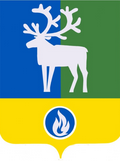 _Структура расходов бюджета поселения Сорум на 2022 год, в %
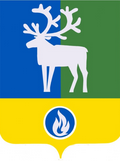 _Структура расходов бюджета поселения Сорум на 2023 год, в %
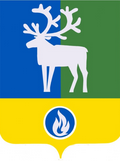 _Структура расходов бюджета поселения Сорум на 2024 год, в %
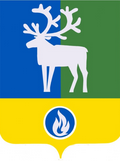 Структура социальных расходов сельского поселения _Сорум 2022 год и плановый период 2023 и 2024 годов (тыс. рублей)
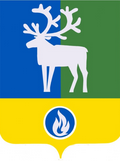 Структура расходов на жилищно – коммунальное хозяйство сельского поселения Сорум на 2022 год и плановые 2023 и 2024 года
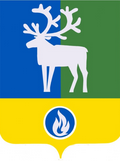 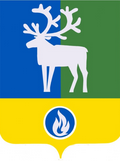 Администрация сельского поселения СорумАдрес фактический: ул.Центральная, 34. п.Сорум, Белоярский р-н, ХМАО-ЮГРАE-mail: admsorum86@yandex.ruГлава администрации Маковей Мария Михайловна, тел. (34670) 36-3-65секретарь (34670) 36-7-65специалисты (34670) 36-5-72